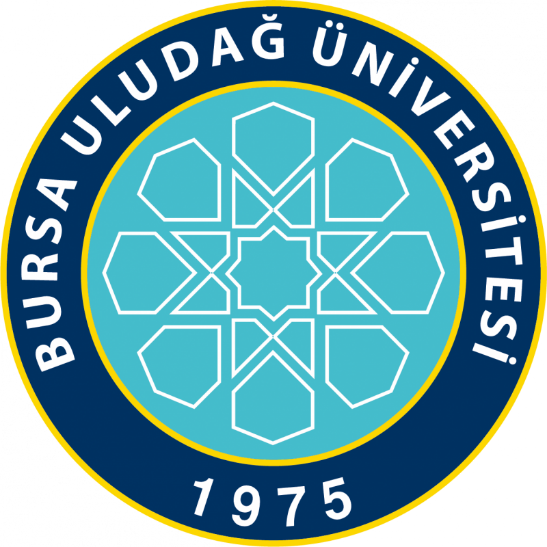 İÇ KONTROL SİSTEMİ
İÇ KONTROL KOORDİNATÖRLÜĞÜ

28-29 KASIM 2024
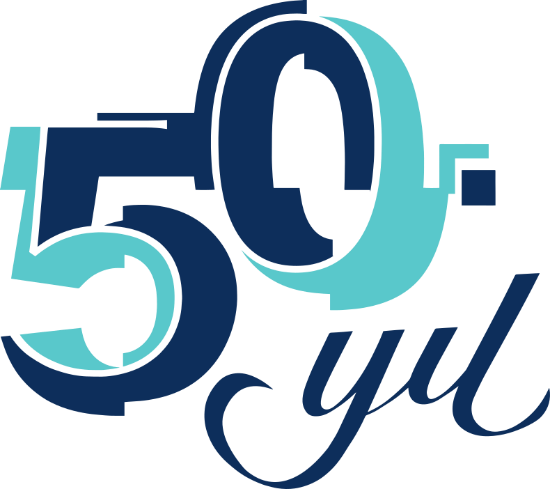 Eğitimin Amacı
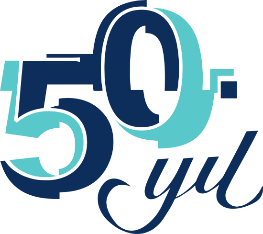 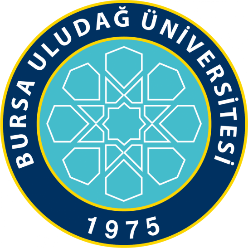 İç Kontrol Sistemi İzleme ve Değerlendirme Rehberi (T.C. Hazine ve Maliye Bakanlığı Yürürlük Tarihi: 4 Nisan 2024)

İç Kontrol Çalışmaları

Kalite ve İç Kontrol Otomasyonu (KİKSİS) Risk Yönetim Modülü

Birimlerden Beklentiler 

Görüş, Öneri ve Sorular
[Speaker Notes: Rehber,  kamu idarelerinin mali yönetim ve iç kontrol uygulamalarının izlenmesi, değerlendirilmesi ve uyumlaştırılmasını sağlamak üzere bir çerçeve sunmaktadır.]
‘’5018 sayılı Kamu Mali Yönetimi ve Kontrol Kanunu’’
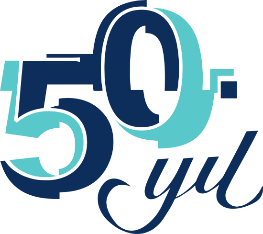 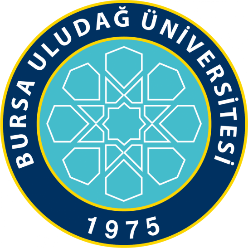 5 yıllık stratejik planların hazırlandığı,
Stratejik planlarda yer alan hedeflerle uyumlu yıllık performans programlarının oluşturulduğu,
Kurum bütçesinin performans esaslı program sistemine uygun olarak hazırlandığı ve uygulandığı,
İç kontrol sistemi aracılığıyla uygulamanın güvence altına alındığı bir

Stratejik Yönetim Sistemi kurulmuştur.
[Speaker Notes: Bu yapıda Hazine ve Maliye Bakanlığı tarafından belirlenen standartlarla uyumlu bir İç Kontrol Sistemini oluşturmak ve uygulamak kamu kurumlarının (Üniversitemizin) sorumluluğunda bulunmaktadır.]
Uluslararası genel kabul görmüş standartlar çerçevesinde belirlenen standart, düzenleme ve yöntemlere uygun olarak oluşturulur, uygulanır, izlenir ve geliştirilir.
Kurumda üst yönetici sahipliğinde oluşturulur ve mali saydamlık ile hesap verebilirliği sağlayacak şekilde uygulanır.
İç Kontrol Sistemi
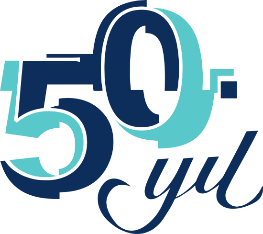 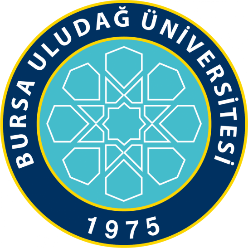 Kurumun hedeflerine ulaşması için makul güvence sağlamak üzere tasarlanmış  bir sistemdir.
Bütçe ile tahsis edilen kaynakların etkili, ekonomik ve verimli kullanımını sağlamak amacıyla belirlenen hedeflere ulaşmak için gerekli performansı gerçekleştirmek üzere risklerin yönetilmesini kapsar.
İç Kontrol Sistemi
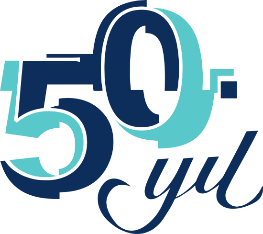 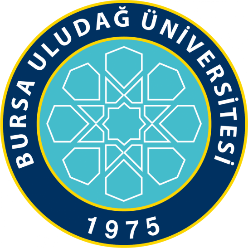 İç Kontrol Sistemi, Kalite Yönetim Sistemi ve Kurumsal Risk Yönetimi birbirini destekleyen üç yönetim aracı olarak bir kurumun performansını arttıracak sürdürebilir ve hesap verebilir yönetim yapısı oluşturulmasını sağlar.
Kalite Yönetim Sistemi
İç Kontrol Sistemi
Kurumsal Risk Yönetimi
[Speaker Notes: Kalite tşk
Sürekli iyileştirme yaklaşımı Prosedür, iyileştirme planları, dokümanlar (İç Kontrol, İç denetim ve risk yönetimi için girdi) 
İç kontrol, iç denetim ve risk yönetim süreci çıktıları Kalite Yönetim Sistemine katkıda bulunur.]
İç Kontrol Sistemi
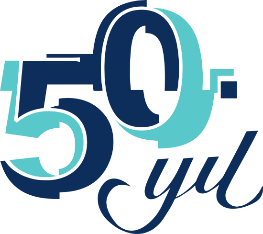 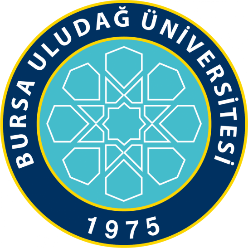 Kamu İç Kontrol Rehberi
İç Kontrol Sistemi  İzleme ve Değerlendirme Rehberi
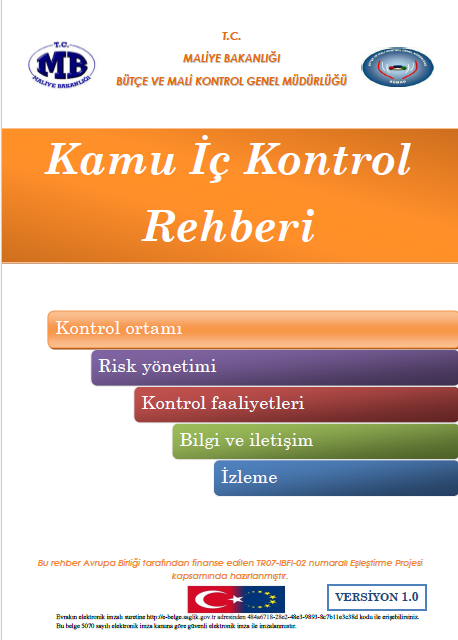 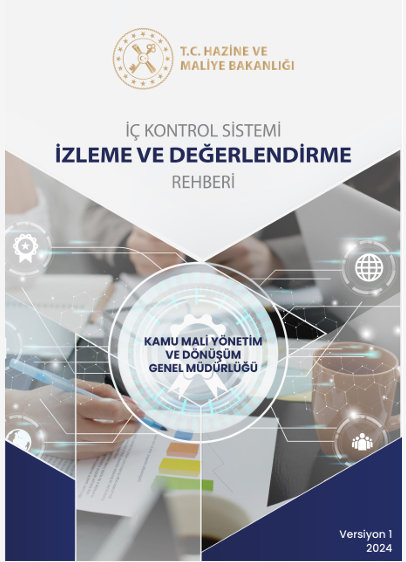 [Speaker Notes: Rehber,  kamu idarelerinin mali yönetim ve iç kontrol uygulamalarının izlenmesi, değerlendirilmesi ve uyumlaştırılmasını sağlamak üzere bir çerçeve sunmaktadır.]
İç Kontrol Sistemi İzleme ve Değerlendirme Rehberi
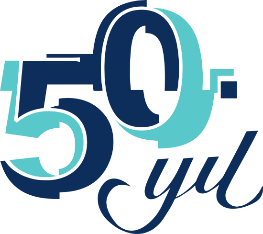 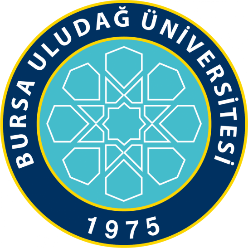 Bu rehberin amacı, İç Kontrol Merkezi Uyumlaştırma Birimi (İKMUB) tarafından mali yönetim ve iç kontrol uygulamalarının değerlendirilmesi,  ‘’iç kontrol olgunluk düzeyi’’nin tespit edilerek eksikliklerin giderilmesi konusunda idareye yol göstermek ve ayrıca iyi uygulama örneklerinin tüm kamu idarelerine yaygınlaştırılmasını sağlamaktır. 


Bu amaçla, İKMUB kamu idarelerinin iç kontrol uygulamalarını değerlendirme faaliyetlerini ‘düzenli izleme’ ve ‘yerinde değerlendirme’ olmak üzere iki şekilde yürütmektedir.
İç Kontrol Sistemi İzleme ve Değerlendirme Rehberi
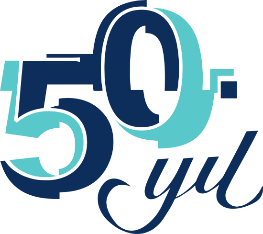 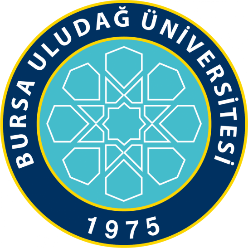 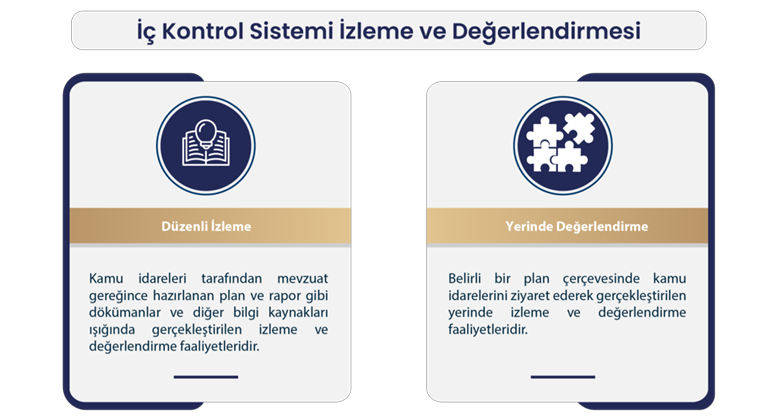 Bakanlık tarafından görevlendirilen personel, kamu idaresinin yöneticileri ve çalışanları ile yapılan mülakatların yanı sıra idarenin iç kontrol uygulamalarına yönelik idare içinde değerlendirmeler yaparak değerlendirme çalışmalarını yürütür. 

Değerlendirme sonucunda idarenin iç kontrol sistemi ile ilgili olgunluk seviyesi belirler.
Kamu İdarelerinin Kamu İç Kontrol Standartlarına Uyum Eylem Planlarının Değerlendirilmesi
Kamu İdarelerinin İç Kontrol Sistemi Değerlendirme Raporlarının İncelenmesi
Kamu İdarelerinin İç Kontrol ve Ön Malî Kontrole İlişkin Düzenleme ve Uygulamalarının İzlenmesi ve Değerlendirilmesi
İç Kontrol Sistemi İzleme ve Değerlendirme Rehberi
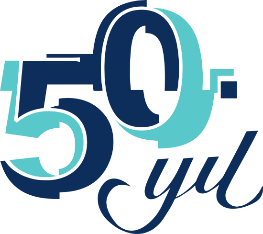 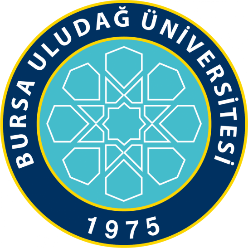 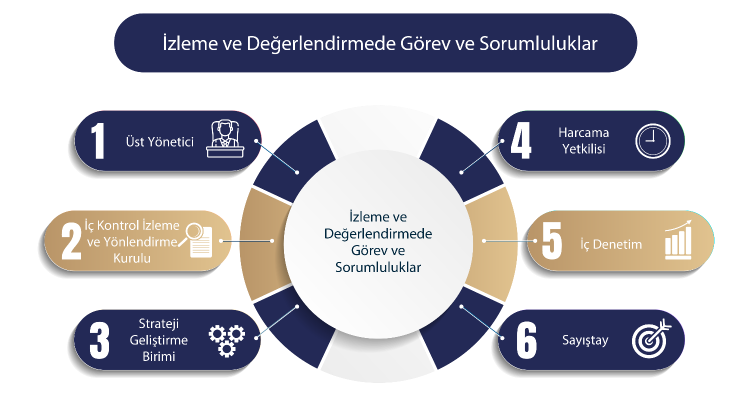 [Speaker Notes: İç kontrol sisteminin etkinliği izlenir ve yıllık olarak değerlendirilir. Değerlendirme sonucunda iç kontrol sistemi değerlendirme raporu hazırlanır ve yayımlanır.

Mali yönetim ve iç kontrol sisteminin işleyişinin izlenmesinde temel sorumluluk üst yöneticiye aittir. Üst yönetici bu sorumluluğunu harcama yetkilileri, Strateji Geliştirme Daire Başkanlığı ve İç Denetçiler aracılığıyla yerine getirir. 

Üst yönetici, her yıl harcama birimleri tarafından sunulan faaliyet raporlarını, iç denetim ve dış denetim raporlarını, yıllık iç kontrol sistemi değerlendirme raporunu ve varsa diğer özel değerlendirme raporlarını dikkate alarak, faaliyet raporu ekinde yer alan İç Kontrol Güvence beyanını imzalayarak iç kontrol sisteminin makul güvence sağladığını beyan eder. 
İç Kontrol Koordinatörlüğü, her yıl iç kontrol sistemi izleme ve değerlendirme çalışmalarını çalışma grupları, kontrol listeleri, öz değerlendirme anketleri, soru formu gibi araçlarla yürütür ve sonuçları raporlar.

Strateji Geliştirme Daire Başkanı, her yıl faaliyet raporu ekinde yer alan İç Kontrol Güvence beyanını imzalayarak iç kontrol süreçlerinin işletildiğini, izlendiğini ve raporlamaların yapıldığını bildirir.
İç denetim birimi, danışmanlık ve güvence verme fonksiyonu kapsamında iç kontrol sistemini değerlendirir ve iç denetim raporlarında iç kontrol eksikliklerine ilişkin bulgulara yer verir.]
İç Kontrol Sistemi İzleme ve Değerlendirme Rehberi
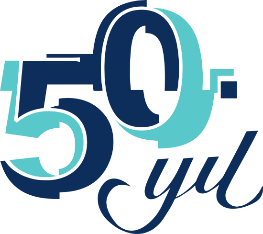 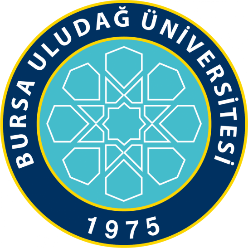 Harcama yetkilileri, birimlerinde iç kontrol sisteminin oluşturulması ve etkinliğinin sağlanması sorumluluklarını sürekli izleme kapsamında yerine getirir. 

İç kontrolün işleyişini sürekli takip eder, iç kontrolün değerlendirilmesi konusunda gerekli belgeleri sunar ve değerlendirme yöntemlerinin uygulanmasını sağlar. 

Her yıl İç Kontrol Güvence beyanını imzalar ve üst yöneticiye sunar.
[Speaker Notes: İç kontrol sisteminin etkinliği izlenir ve yıllık olarak değerlendirilir. Değerlendirme sonucunda iç kontrol sistemi değerlendirme raporu hazırlanır ve yayımlanır.

Mali yönetim ve iç kontrol sisteminin işleyişinin izlenmesinde temel sorumluluk üst yöneticiye aittir. Üst yönetici bu sorumluluğunu harcama yetkilileri, Strateji Geliştirme Daire Başkanlığı ve İç Denetçiler aracılığıyla yerine getirir. 

Üst yönetici, her yıl harcama birimleri tarafından sunulan faaliyet raporlarını, iç denetim ve dış denetim raporlarını, yıllık iç kontrol sistemi değerlendirme raporunu ve varsa diğer özel değerlendirme raporlarını dikkate alarak, faaliyet raporu ekinde yer alan İç Kontrol Güvence beyanını imzalayarak iç kontrol sisteminin makul güvence sağladığını beyan eder. 
İç Kontrol Koordinatörlüğü, her yıl iç kontrol sistemi izleme ve değerlendirme çalışmalarını çalışma grupları, kontrol listeleri, öz değerlendirme anketleri, soru formu gibi araçlarla yürütür ve sonuçları raporlar.

Strateji Geliştirme Daire Başkanı, her yıl faaliyet raporu ekinde yer alan İç Kontrol Güvence beyanını imzalayarak iç kontrol süreçlerinin işletildiğini, izlendiğini ve raporlamaların yapıldığını bildirir.
İç denetim birimi, danışmanlık ve güvence verme fonksiyonu kapsamında iç kontrol sistemini değerlendirir ve iç denetim raporlarında iç kontrol eksikliklerine ilişkin bulgulara yer verir.]
İç Kontrol Sistemi İzleme ve Değerlendirme Rehberi
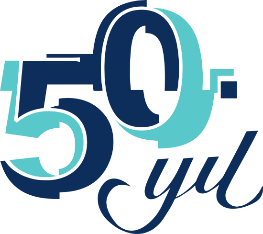 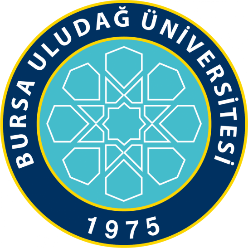 Olgunluk Seviyesi Derecelendirmesi
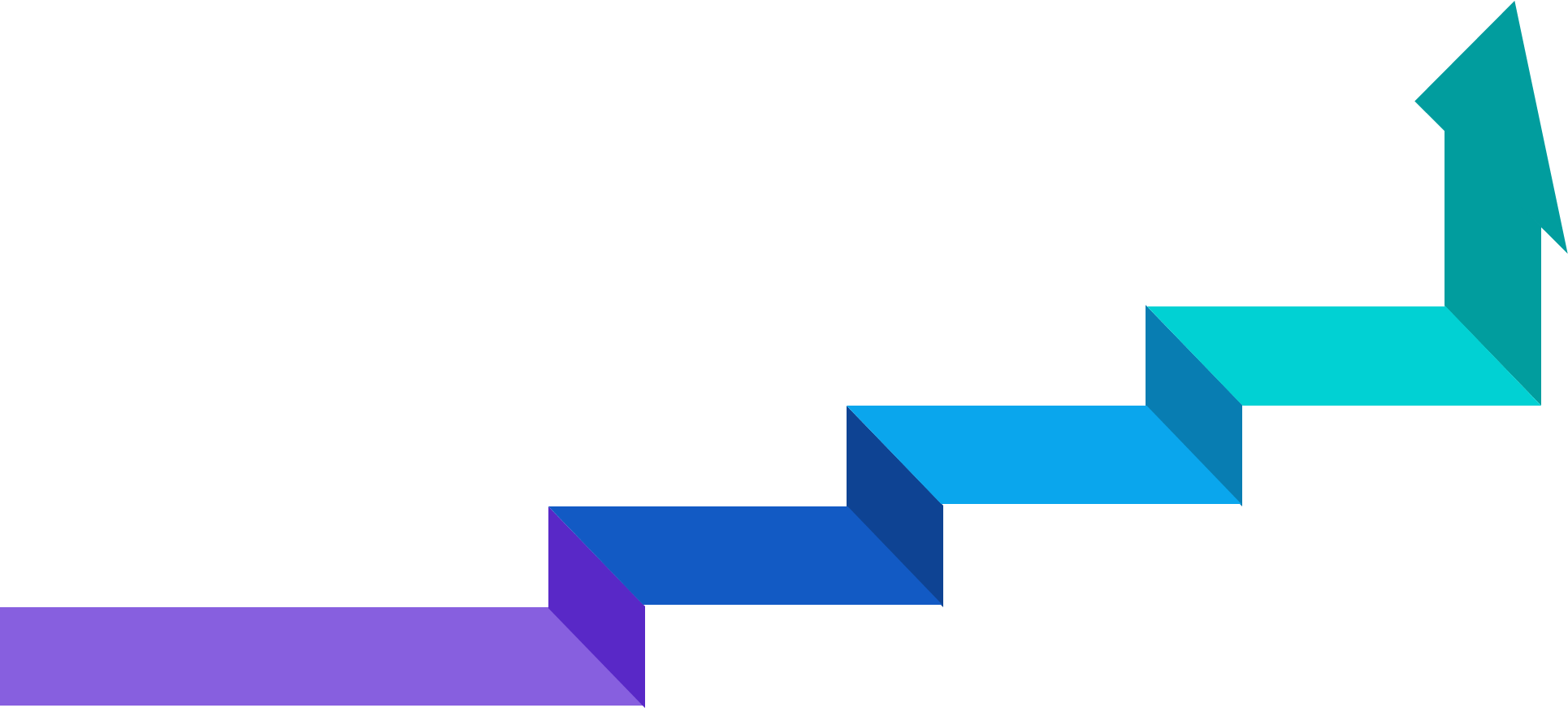 Olgunluk Modeli, idarelerin mevcut iç kontrol uygulamalarının başlangıç, orta ve ileri seviyeden oluşan üç kategorideki yerini tespit etmeye yönelik olarak tasarlanmıştır.
Gelişmiş Düzey
Gelişime Açık Düzey
3
Başlangıç Düzeyi
2
1
Kapsam  Dışı
İleri
0
Orta
Başlangıç
İç Kontrol Sistemi İzleme ve Değerlendirme Rehberi
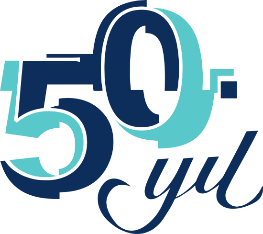 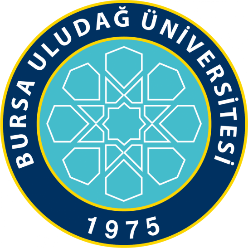 İç Kontrol Sistemi İzleme ve Değerlendirme Rehberi
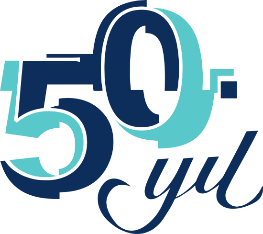 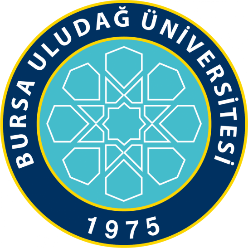 İyi Uygulama
İç Kontrol Sistemi
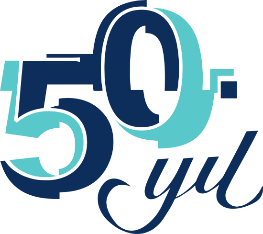 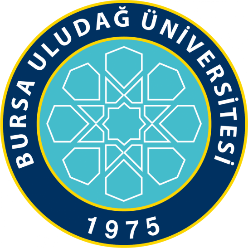 Kurumumuzda iç kontrol sisteminin etkin bir kurumsal yönetim aracı olarak uygulanmasını sağlamak amacıyla, T.C. Hazine ve Maliye Bakanlığı tarafından yayınlanan rehberler temel alınarak ‘İç Kontrol Rehberi’ ve ‘Risk Strateji Belgesi’ oluşturulmuştur.
‘Risk Strateji Belgesi’ kurumumuzun risk yönetimi yaklaşımını açıklamaktadır.
‘İç Kontrol Rehberi’, kurumumuzun iç kontrol sistemini oluşturan beş bileşen ile ilgili  yönetim yaklaşımını açıklamaktadır.
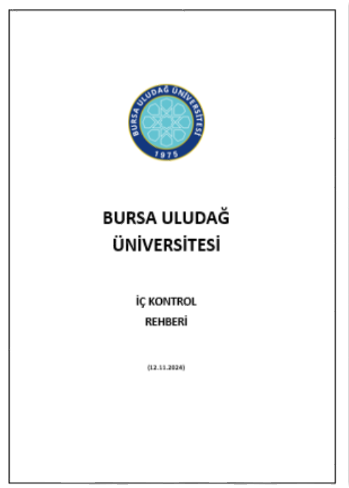 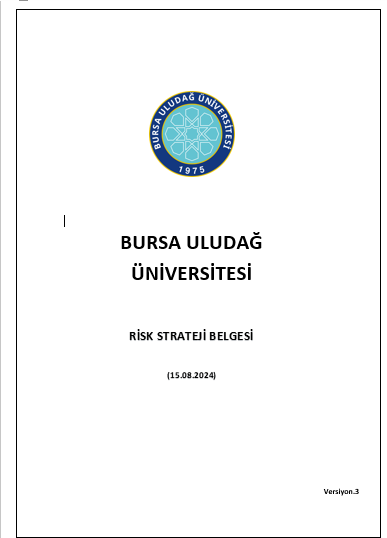 [Speaker Notes: SH MB tşk]
İç Kontrol Sistemi
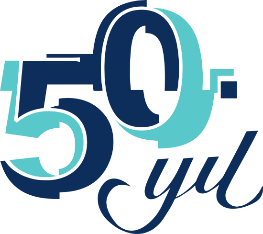 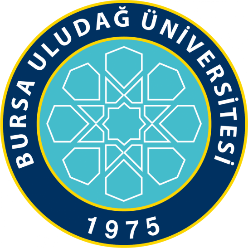 Bilgi ve İletişim
Kontrol Ortamı
Risk Değerlendirme
İzleme
Kontrol Faaliyetleri
Etik Değerler ve Dürüstlük
Planlama ve Programlama
İç Kontrolün Değerlemesi
Kontrol Stratejileri ve Yöntemleri
Bilgi ve İletişim Sistemleri
Misyon, Organizasyon Yapısı ve
Görevler
Risklerin Belirlenmesi ve Değerlendirilmesi
İç Denetim
Raporlama
Prosedürlerin belirlenmesi
Personelin Yeterliliği ve Performansı
Kayıt ve Dosyalama
Görevler Ayrılığı
Yetki Devri
Hata ve Usulsüzlüklerin Bildirilmesi
Hiyerarşik Kontroller
Faaliyetlerin Sürekliliği
Bilgi Kontrol Sistemleri
[Speaker Notes: Kontrol ortamı iç kontrolün diğer unsurlarına temel teşkil eden genel bir çerçeve olup, kişisel ve mesleki dürüstlük, yönetimin ve personelin etik değerleri, organizasyonel yapı ve insan kaynakları politikaları ve uygulamalarını kapsar. 

Risk değerlendirmesi değişen koşulları, fırsatları, riskleri tespit ve analiz etmek ve değişen riskleri karşılamak üzere yapılan süreklilik temelinde tekrarlanan faaliyetleridir.]
Risk Yönetimi
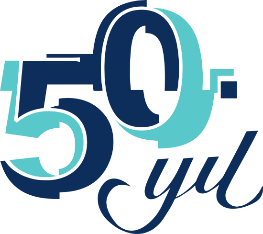 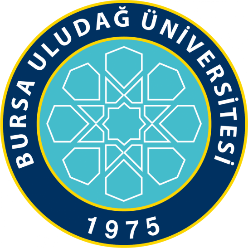 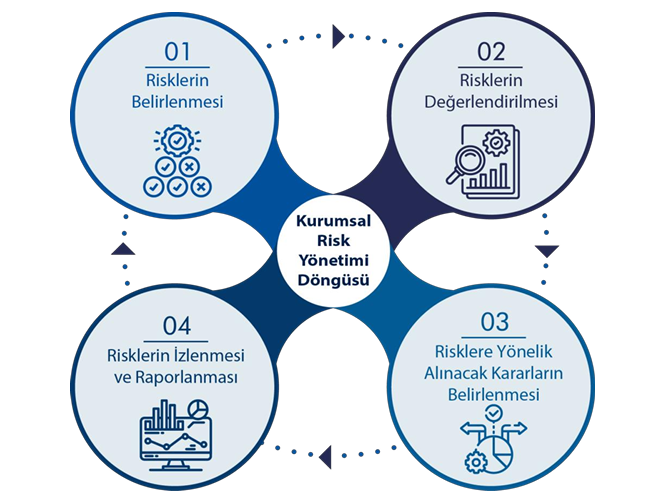 Risk yönetimi süreci, dört adımdan oluşur ve dönemsel olarak kendisini tekrar eder.
Risk Yönetimi1.Adım: Risklerin Belirlenmesi
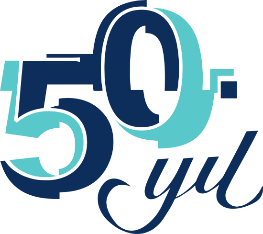 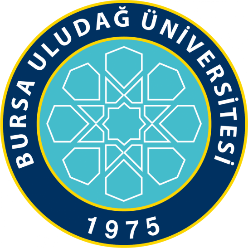 Üniversitemizin,
stratejik amaç ve hedeflerinin gerçekleştirilmesini engelleyebilecek veya hizmet kalitesini düşürebilecek, 
idari yönetimi ile eğitim faaliyetlerinin aksamasına sebep olabilecek, 
sahip olduğu saygınlığı zedeleyebilecek, 
iç ve dış paydaşların üniversiteye olan güvenini sarsabilecek, 
faaliyetlerin mevzuata aykırı yürütülmesine,
kaynak kaybına sebep olabilecek  her türlü olay ‘’risk’’ olarak değerlendirilir.

Riskler tanımlanırken ‘’neden-sonuç ilişkisi’’  gözeterek tanımlama yapmak gerekmektedir.
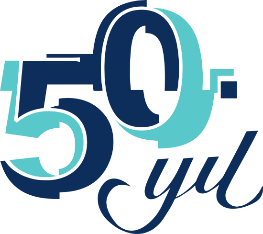 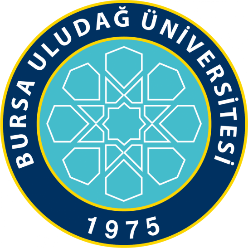 Risk Yönetimi1.Adım: Risklerin Belirlenmesi
RİSK EVRENİ
STRATEJİK RİSKLER
UYUM RİSKLERİ
TEKNOLOJİK RİSKLER
FİNANSAL RİSKLER
İTİBAR RİSKLERİ
SÜRDÜRÜLEBİLİRLİK RİSKLERİ
PROJE RİSKLERİ
OPERASYONEL RİSKLER
Kurumun finansal, maddi kaynaklarının etkin ve verimli kullanılmasını engelleyen ve/veya finansal ya da maddi kaynak israfı/kaybı oluşturan risklerdir.
Kurumda yasal düzenlemeler dışında hareket edilmesi, mevcut yasal düzenlemeye göre iş ve işlemlere uygun politika ve prosedürlerin tasarlanmaması ve/veya çelişkili yasal düzenlemeler nedeniyle meydana gelen sorunlardan oluşan risklerdir.
Kurumun kamuoyundaki itibarı, prestiji ve imajı ile kuruma ilişkin olarak toplumda oluşan güven algısını sarsacak, paydaş memnuniyetini etkileyecek durumlar yaratan risklerdir.
Stratejik planda yer verilen riskler ile kısa, orta ya da uzun vadede belirlenmiş amaç ve hedeflerimizi doğrudan olumsuz etkileyebilecek risklerdir.
Teknolojik gelişmeler ve kullanılan teknolojilerden kaynaklanan sorunlardan oluşan risklerdir.
Kurumun stratejik amaç ve hedeflerine ulaşmak üzere gerçekleştirmekte olduğu projelerle ilişkili olan risklerdir.
Günlük, haftalık, aylık ve yıllık rutin faaliyetleri etkileyen, kısa vadeli iş hedefleri ile tanımlanmış iş akışı adımlarına uygun hareket etmeyi engelleyen risklerdir.
Kurumu olumsuz etkileyebilecek çevresel, sosyal ve yönetişim ile ilgili risklerdir.
Risk Yönetimi2.Adım: Risklerin Değerlendirilmesi
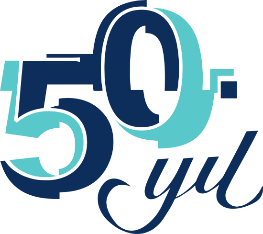 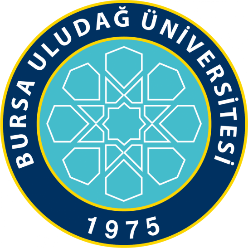 Riskler, Etki (faaliyetler üzerindeki önem derecesi) ve Olasılık (Riskin gerçekleşme ihtimali) üzerinden değerlendirilir.
Doğal risk seviyesi, riskle ilgili herhangi bir kontrol önlemi alınmadan önceki risk seviyesi ifade eder.

Kırmızı Bölge için Kontrol Faaliyeti tanımlanması zorunludur.
[Speaker Notes: Kamu İç denetim Rehberin den alınan risk analiz matrisini yerine Bakanlığın yeni yayınladığı rehber esas alınarak matris güncellenmiştir.]
Risk Yönetimi3.Adım: Riske Yönelik Alınacak Kararın Belirlenmesi
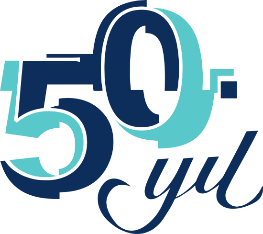 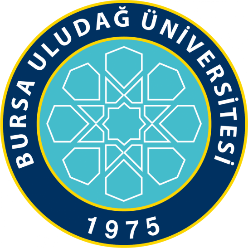 Risk değerlendirildikten sonra riske yönelik dört alternatif karar alınabilir:
Riski Azaltmak
Önleyici Kontrol Faaliyetleri

Yönlendirici Kontrol Faaliyetleri

Tespit Edici Kontrol Faaliyetleri

Düzeltici Kontrol Faaliyetleri
Riskten Kaçınmak
Riski Devretmek
Riski Kabul Etmek
[Speaker Notes: R.A.: Risk seviyesinin veya etkilerinin asgari düzeye indirgenmesi için yapılan kontrol faaliyetleri ile riskin yönetilmesini içerir. Yüksek maliyet taşıyan kontrol yöntemlerinin mevcut olmadığı durumlarda, riskin gerçekleşmesini önlemek veya etkilerini asgari düzeye indirgemek için uygun kontroller bulunmalı ve uygulanmalıdır.

R.K: Risk yönetilemeyecek kadar büyükse ve/veya faaliyet hayati öneme sahip değilse faaliyete son vermek mümkündür.


R.D.: Sözleşmeler aracılığıyla, riskin veya riske maruz kalmaya neden olan faaliyetlerin bir kısmının devredilmesi, artık riskin üstlenilmesidir. Ancak risk devredilse bile sorumluluğun devredilemeyeceği unutulmamalıdır.

R.K.: Bazı riskler için alınacak önlemlerden sağlanacak faydanın, alınacak önlemlerin maliyetinden daha düşük olduğu tespit edilebilir. Bu durumda risk bilinçli bir şekilde kabul edilebilir. Risk, etkisinin düşük düzeyde kalmasını sağlamak amacıyla periyodik olarak izlenir.


Ö:Riskin gerçekleşme olasılığını ve etkisini mümkün olduğunca engellemek amacı taşıyan kontrollerdir. Bir çok risk çeşidi için bu yöntemin kullanılması uygundur.
Y:Hedeflerin gerçekleştirilmesine yönelik açık bir yön ve rehberlik sağlayan kontrollerdir. Yönlendirici kontrolün önemi, istenmeyen bir olaydan sakınmak gerektiğinde ortaya çıkmaktadır.
T:Riskler gerçekleştikten sonra meydana gelen zararın ve sorumluluğun tespiti amacıyla yapılan kontrollerdir. Bu yöntem daha önceden tespit edilen istenmeyen sonuçların hangi sebep ile ortaya çıktığını saptamak için tasarlanmıştır
D:Risk gerçekleştiği durumda istenmeyen sonuçların etkisinin giderilmesi için uygulanan kontrollerdir. Bu yöntemin amacı risklerin verdiği zararın ve kaybın bir kısmının onarılması için yardım sağlamaktır.]
Risk Yönetimi3.Adım: Riske Yönelik Alınacak Kararın Belirlenmesi
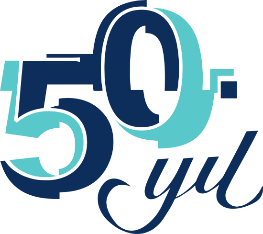 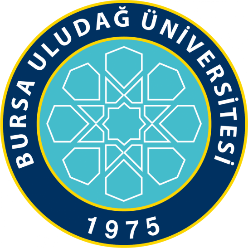 Kontrol faaliyetlerinin değerlendirilmesinde mevcut risk yönetim (kontrol) faaliyetleri yeterliliği tablosu dikkate alınır.

Bu değerlendirme, kontrol faaliyetine ilişkin belirlenen periyodun sonunda yapılır.
Risk Yönetimi3.Adım: Riske Yönelik Alınacak Kararın Belirlenmesi
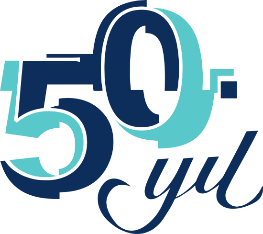 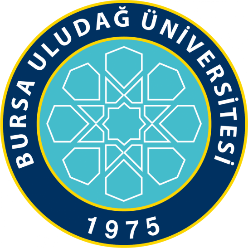 Doğal Risk Seviyesi
Kontrol faaliyeti değerlendirildikten sonra, doğal risk seviyesi ile mevcut risk yönetimi faaliyetlerinin yeterliliği birlikte değerlendirilerek artık risk seviyesi hesaplanır.




Artık risk seviyesi, riskin etkisini ve/veya olasılığını azaltmak için idare tarafından yürütülen mevcut risk yönetimi faaliyetlerinden sonra arta kalan risk seviyesini ifade eder.
Kontrol 
Faaliyetleri
Artık Risk Seviyesi
Risk Yönetimi3.Adım: Riske Yönelik Alınacak Kararın Belirlenmesi
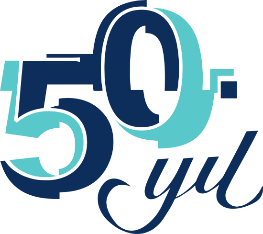 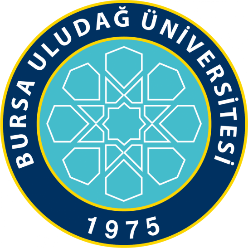 Artık Risk seviyesi belirlendikten sonra, ilgili tablodan değerlendirilerek gerekli aksiyonlar alınır.

Eğer yeni bir kontrol faaliyeti ya da eylem planı gerçekleştirilemiyorsa, riske yönelik alınacak karar ‘Riski Kabul Etmek’ olarak verilebilir.
Risk Yönetimi4.Adım: Riskin İzlenmesi ve Raporlanması
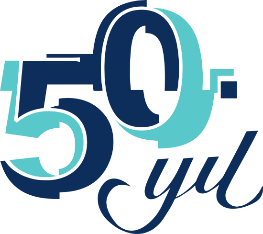 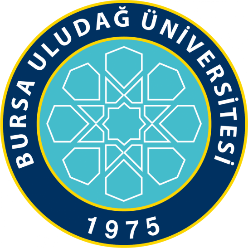 Sürekli İzleme

Risk tanımlamalarının doğruluğunun değerlendirilmesi,
Risklerin etki ve olasılık seviyelerinin geçerliliğinin değerlendirilmesi,
Risk yönetimi faaliyetlerinin doğru ve zamanında gerçekleştirilmesi ve etkililiğin değerlendirilmesi,
Uygulanması kararlaştırılan ilave risk yönetimi faaliyetlerinin planlanması,
Önemli değişimlere istinaden yeni risk tanımlamalarının yapılması ve raporlanmasını kapsar.
Kalite ve İç Kontrol SistemiRisk Yönetimi Modülü
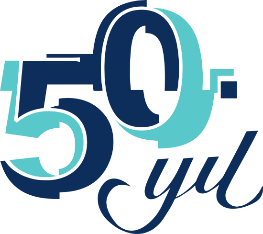 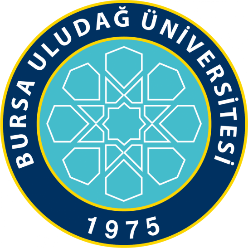 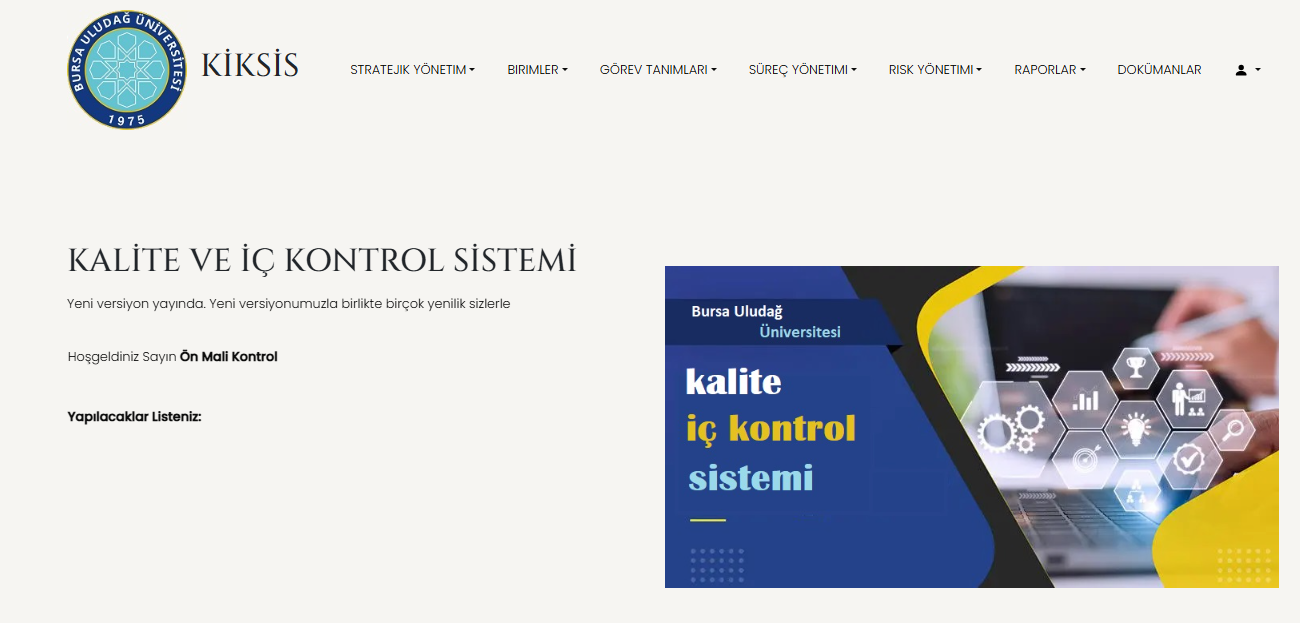 [Speaker Notes: MB tşk.]
Kalite ve İç Kontrol SistemiRisk Yönetimi Modülü
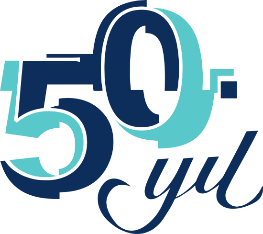 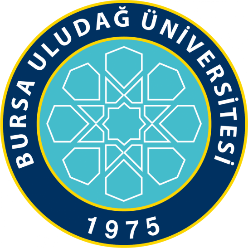 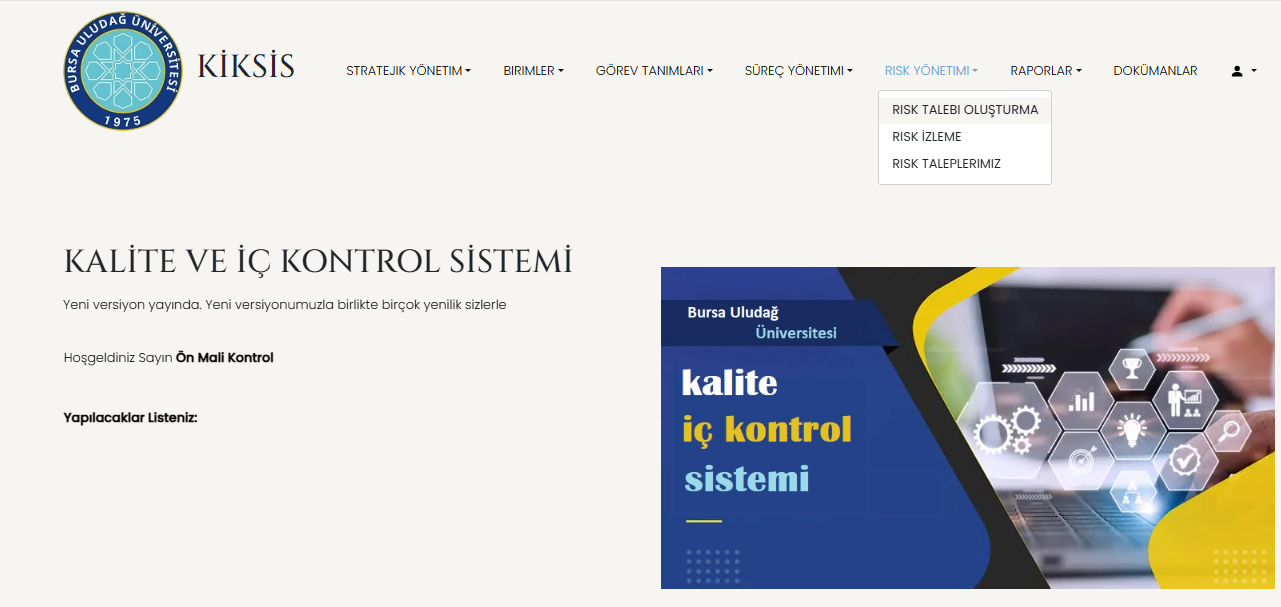 Kalite ve İç Kontrol SistemiRisk Yönetimi Modülü
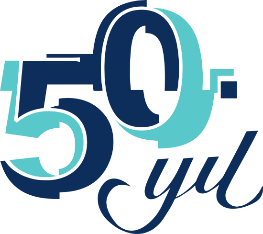 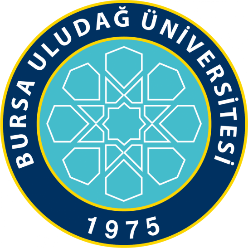 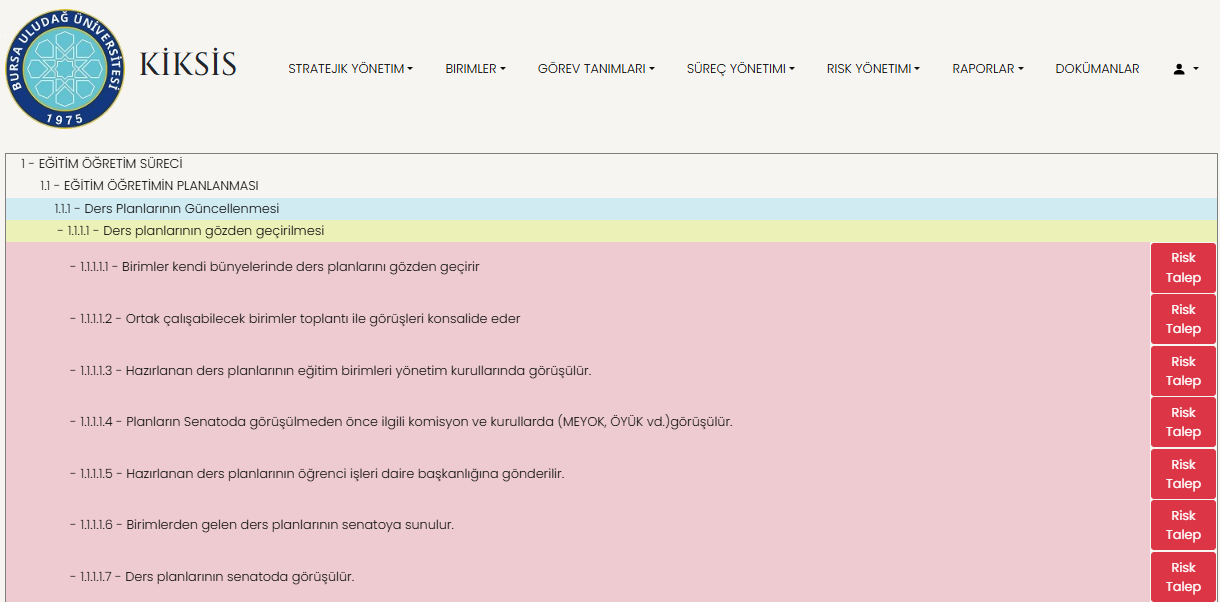 Kalite ve İç Kontrol SistemiRisk Yönetimi Modülü
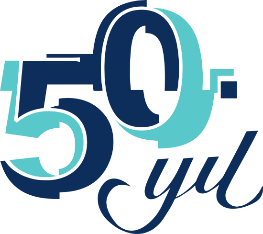 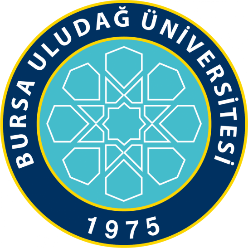 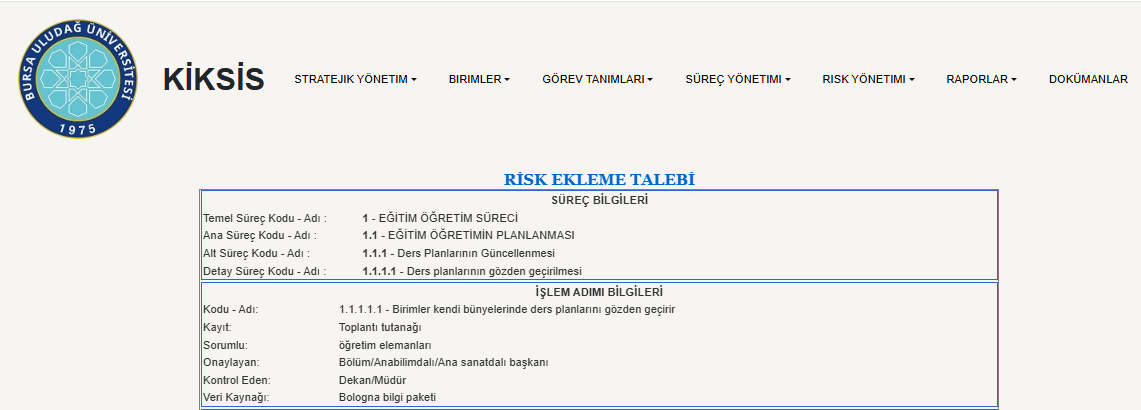 Kalite ve İç Kontrol SistemiRisk Yönetimi Modülü
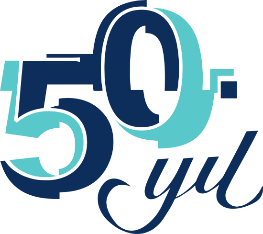 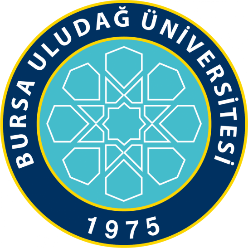 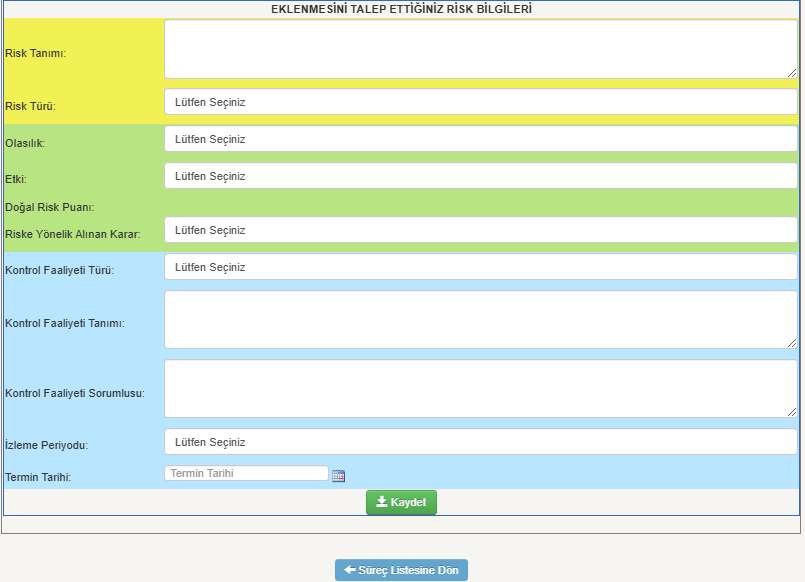 Kalite ve İç Kontrol SistemiRisk Yönetimi Modülü
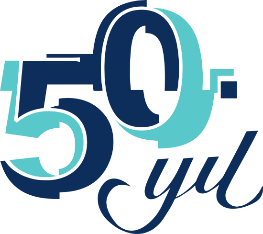 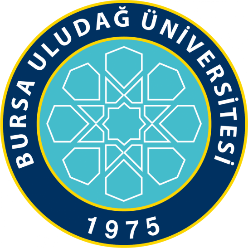 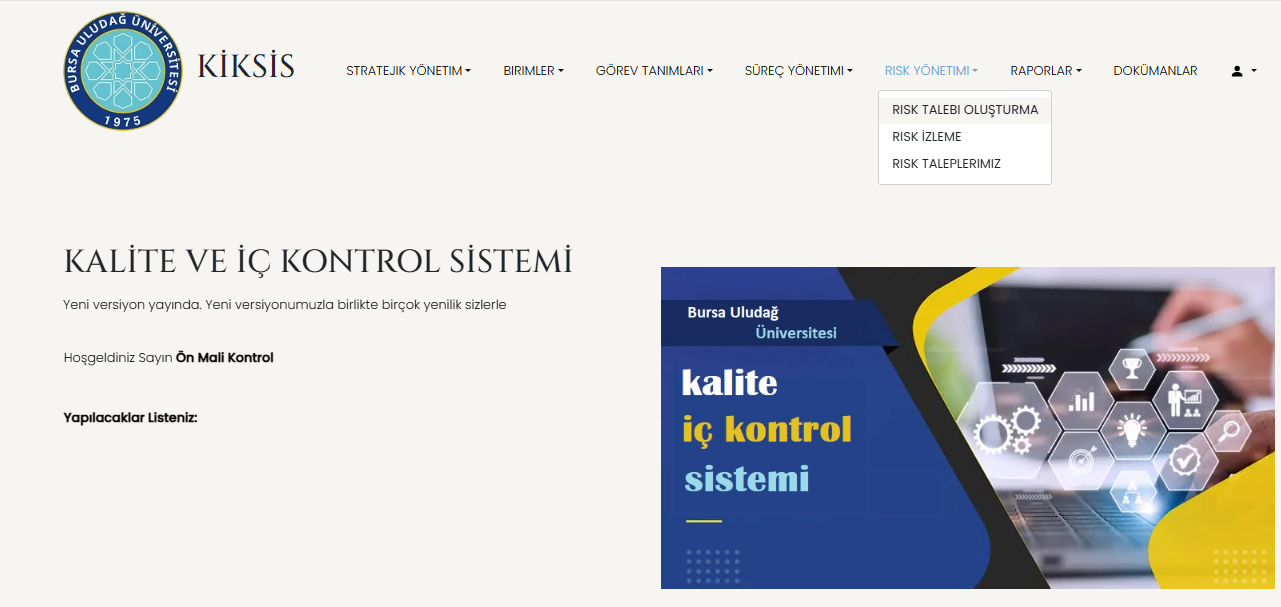 Kalite ve İç Kontrol SistemiRisk Yönetimi Modülü
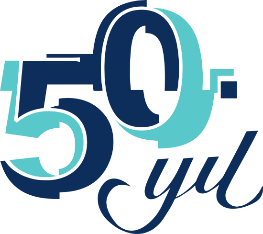 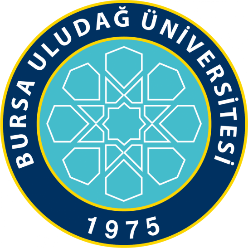 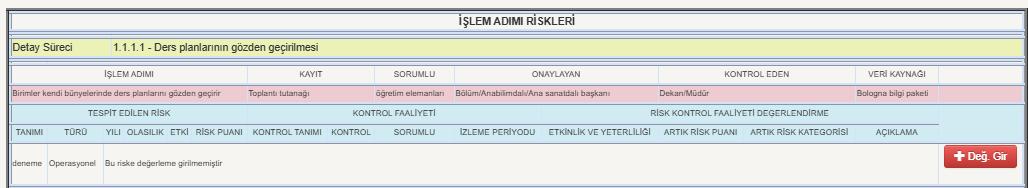 Kalite ve İç Kontrol SistemiRisk Yönetimi Modülü
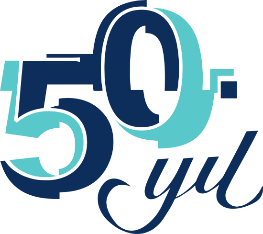 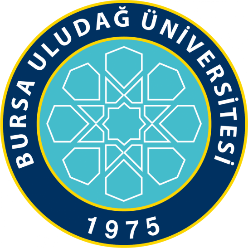 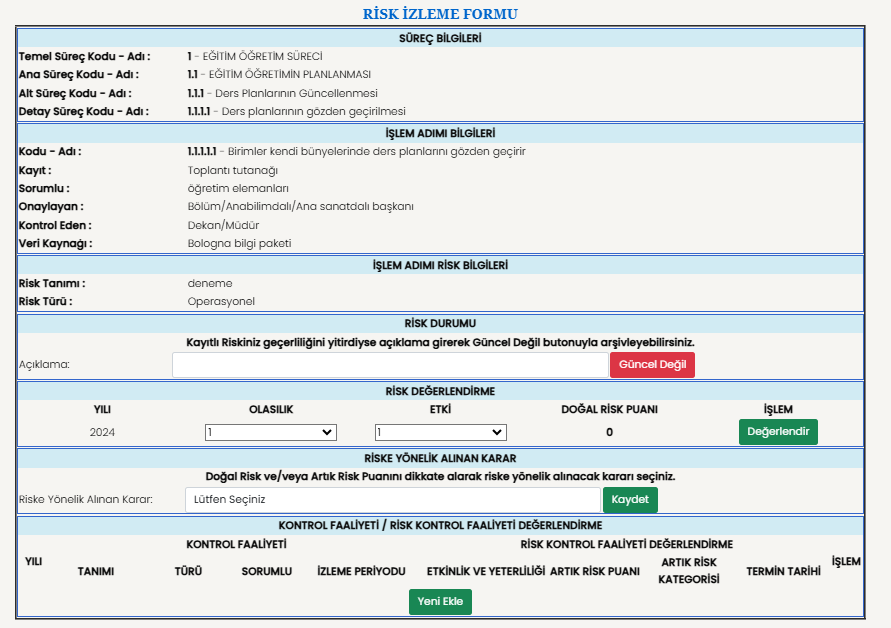 Kalite ve İç Kontrol SistemiRisk Yönetimi Modülü
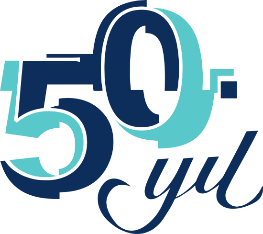 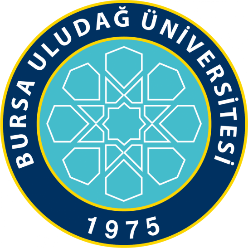 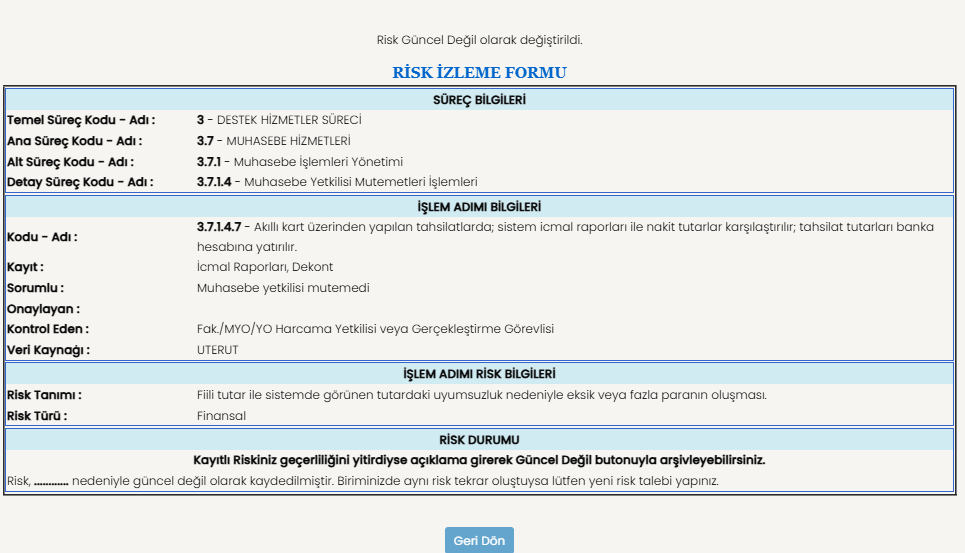 Kalite ve İç Kontrol SistemiRisk Yönetimi Modülü
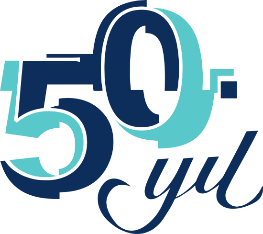 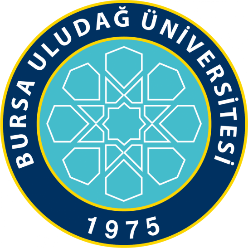 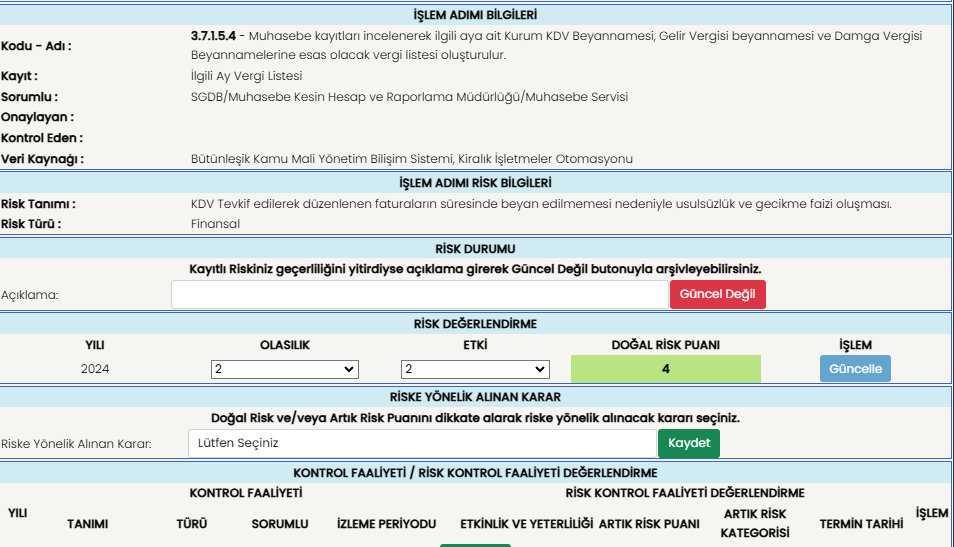 Kalite ve İç Kontrol SistemiRisk Yönetimi Modülü
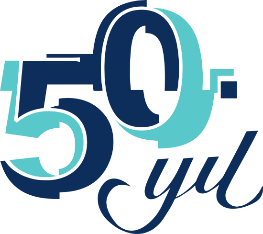 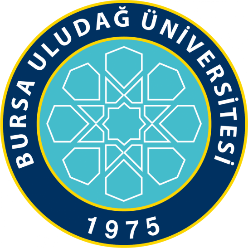 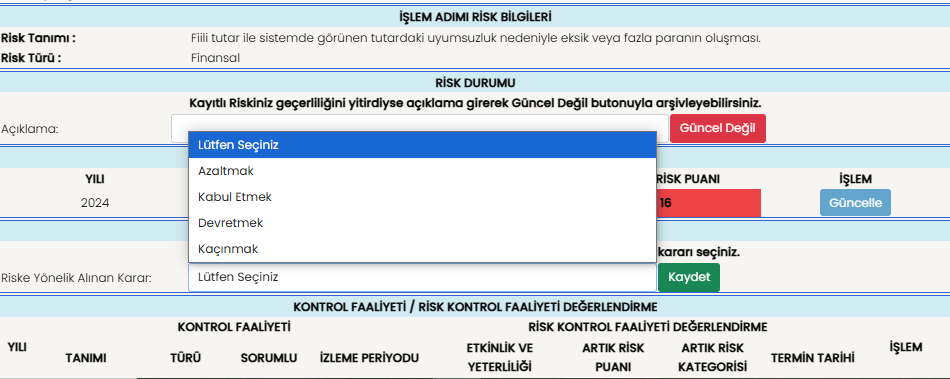 Kalite ve İç Kontrol SistemiRisk Yönetimi Modülü
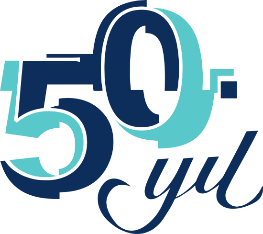 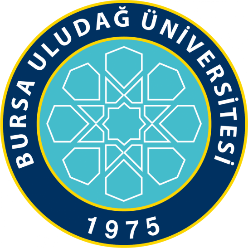 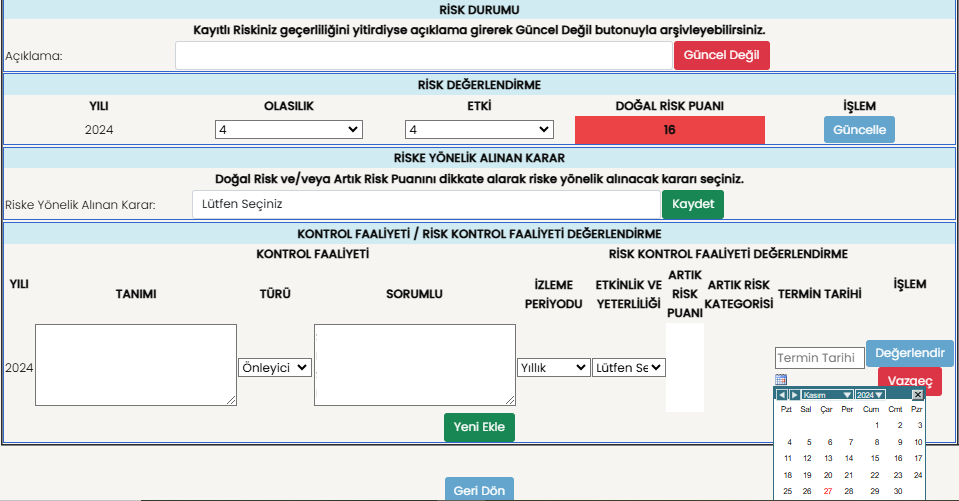 KF Tanımı                              KF Sorumlusu
Kalite ve İç Kontrol SistemiRisk Yönetimi Modülü
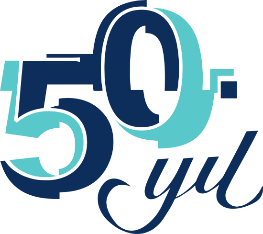 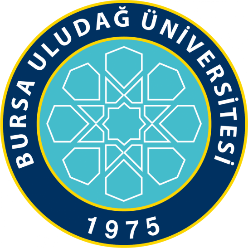 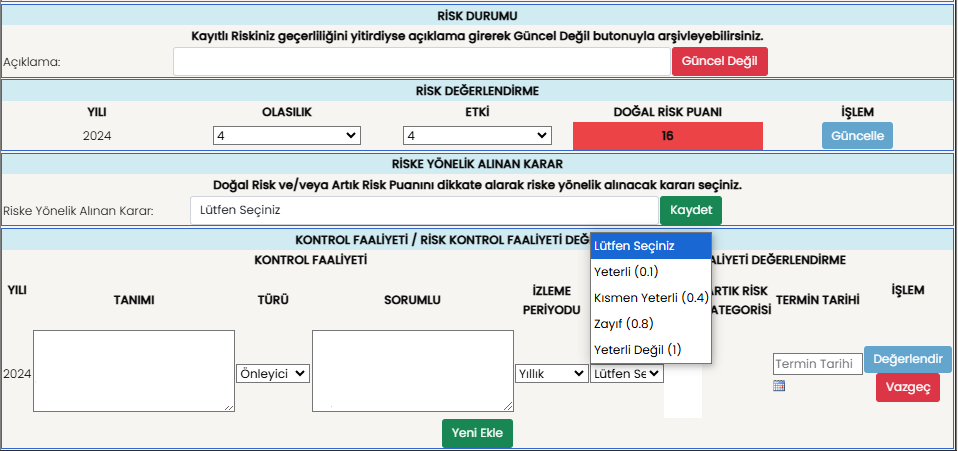 KF Tanımı                              KF Sorumlusu
Kalite ve İç Kontrol SistemiRisk Yönetimi Modülü
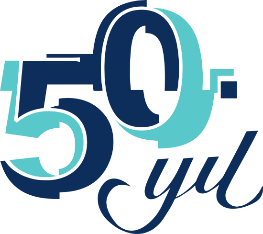 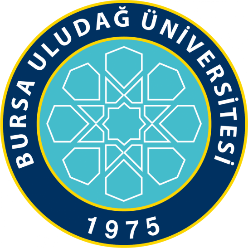 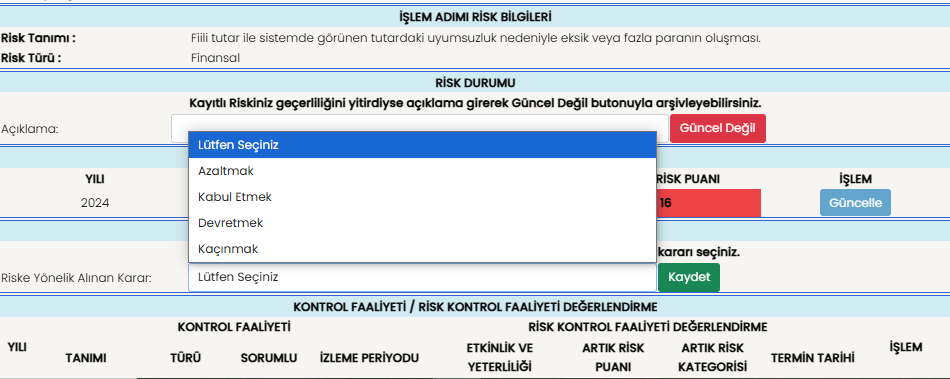 İç Kontrol Çalışmaları Kapsamında Birimlerden Beklentilerimiz
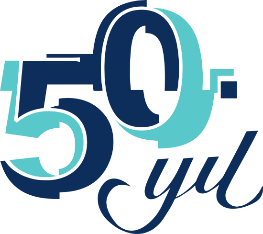 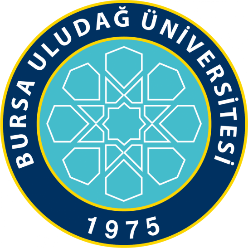 Öngörülen kontrol faaliyetlerinin gerçekleştirilmesi ve kanıtlayıcı belgelerin biriminizde muhafazası
KİKSİS Risk İzleme Modülü üzerinden yıllık risk değerlendirmelerinin gerçekleştirilmesi
Doğal risk seviyesinin güncelliğinin değerlendirilmesi
Tamamlanan kontrol faaliyetlerinin etkinlik/yeterlilik açısından değerlendirilmesi 
İhtiyaç duyulması durumunda yeni kontrol faaliyetlerinin tanımlanması (sorumlu ve termin tarihleri belirlenerek)
Riske yönelik alınan kararın seçilmesi ve kaydedilmesi
Sürekli izleme kapsamında yeni riskler ile karşılaşılması durumunda KİKSİS Risk Talep Modülü üzerinden anlık olarak talep yapılması 
İç kontrol çalışmalarının KİKSİS üzerinden yürütülmesi nedeniyle daha önce oluşturulan ve web sayfanızda bulunan dokümanların (ekip listeleri, görev tanımları vb.) kaldırılması
İlginiz için teşekkür ederiz.
İç Kontrol Tanıtım Broşürü, İç Kontrol Rehberi, Uyum Eylem Planı ve Risk Strateji Belgesi’ne İç Kontrol web sitesinden ulaşabilirsiniz.

Görüş, önerileri ve sorularınız için bizimle iletişime geçebilirsiniz.
https://uludag.edu.tr/ickontrol
 ickontrol@uludag.edu.tr
BUÜ İç Kontrol Koordinatörlüğü